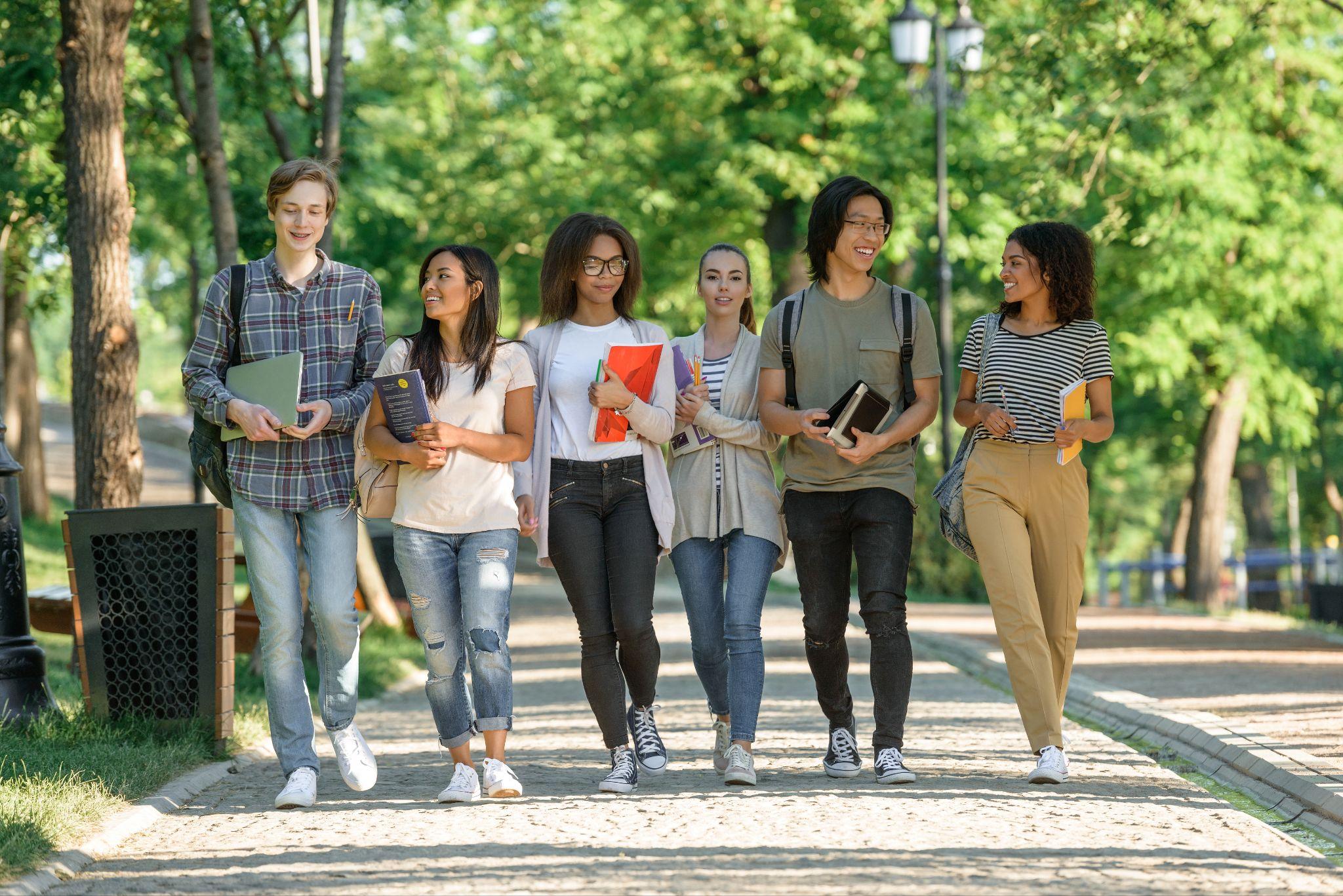 Mitigating Financial Risks for International Students
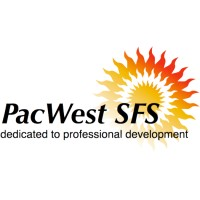 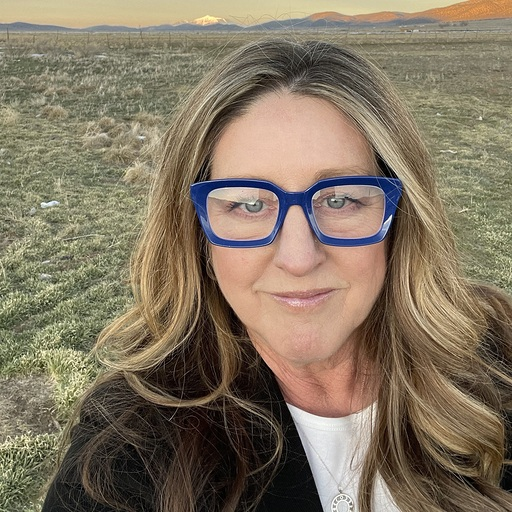 Stacy Sullivan
Director, Campus Solutions
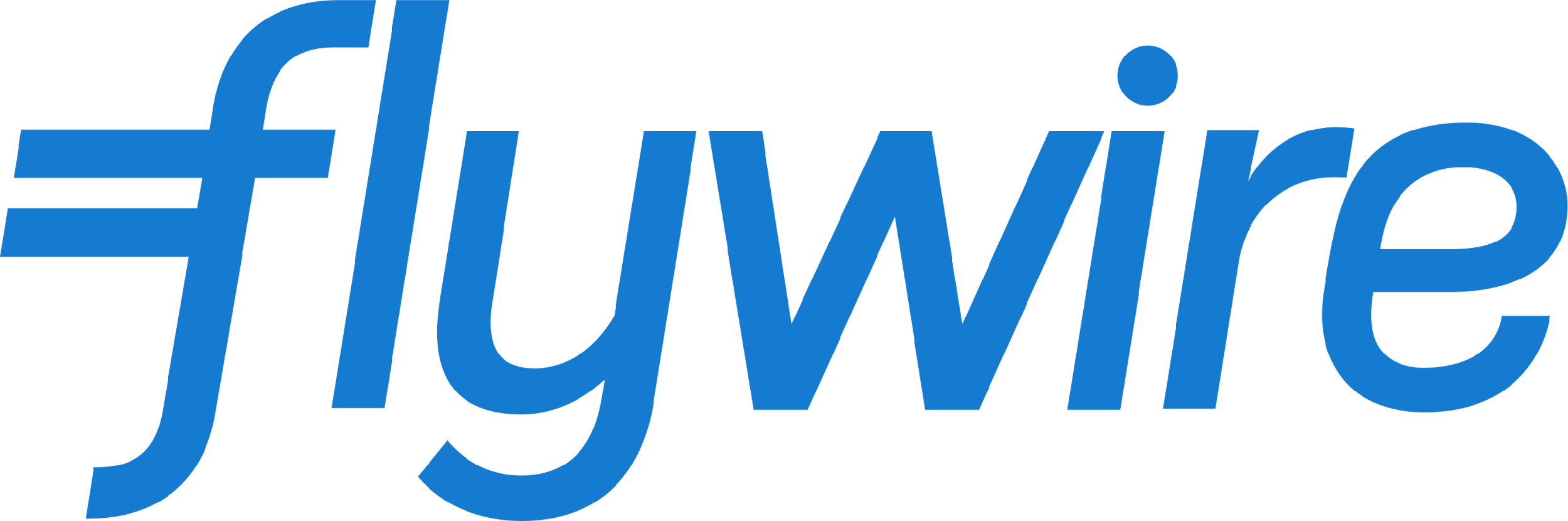 Welcome & Introductions
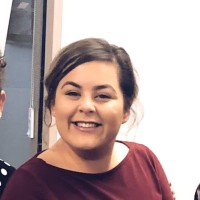 Monique Gonzalez
Director
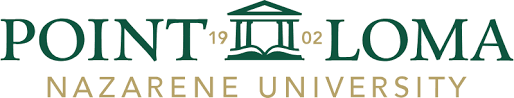 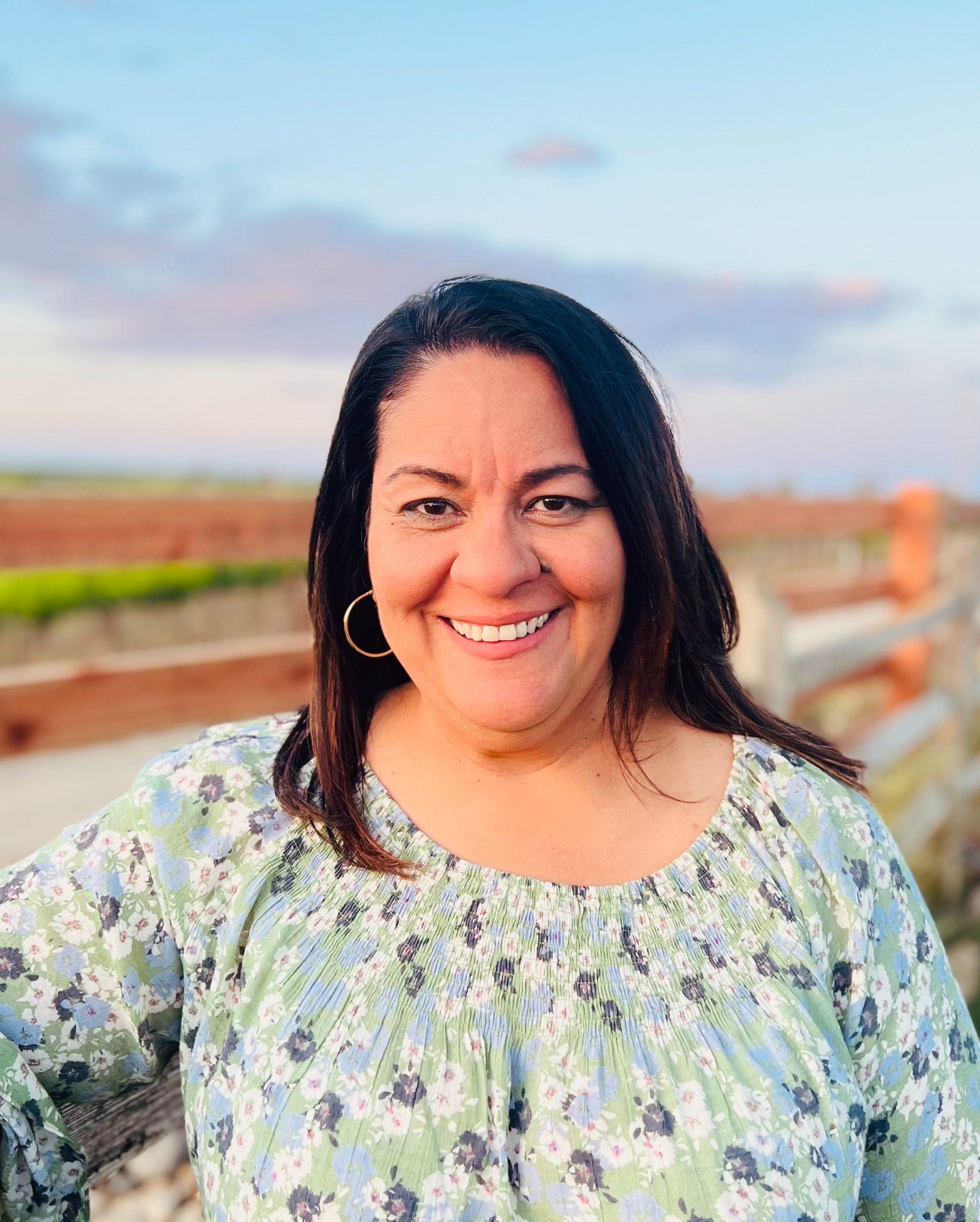 Ileana Acevedo
Director of Student Accounting and Campus Cashiering
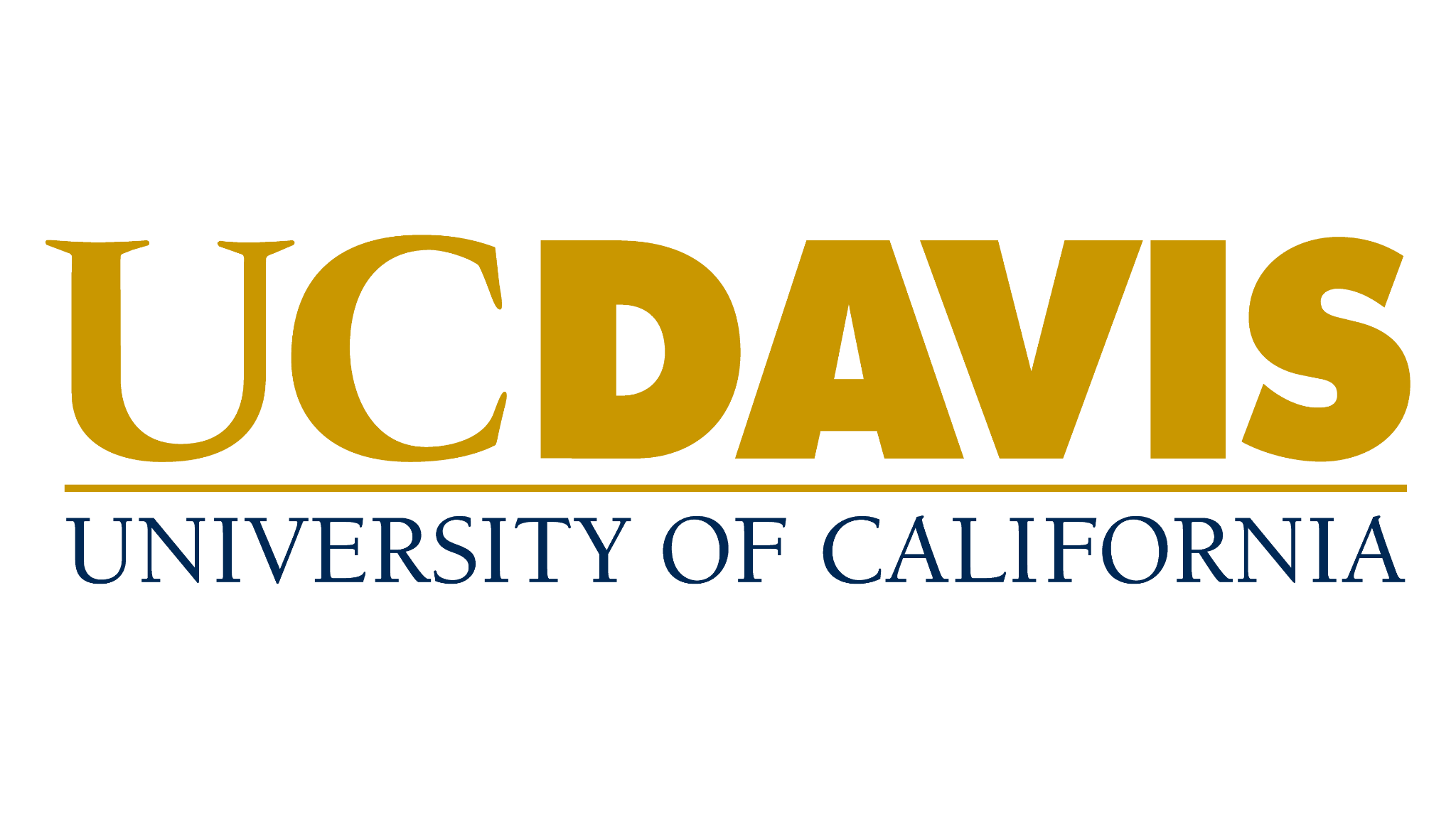 Identifying Risk
FRAUD & COMPLIANCE
CARRYING CASH
PAYMENT ISSUES
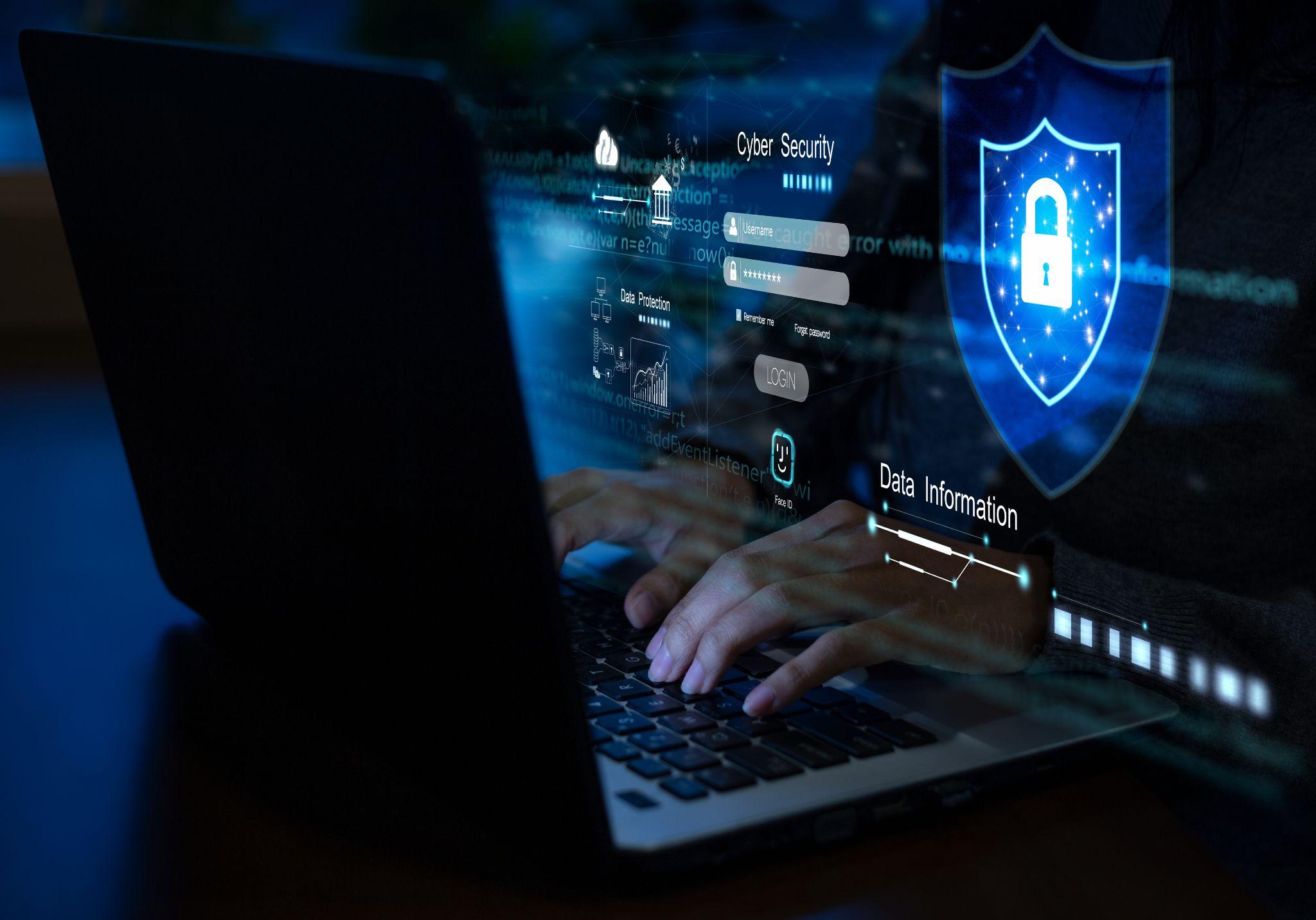 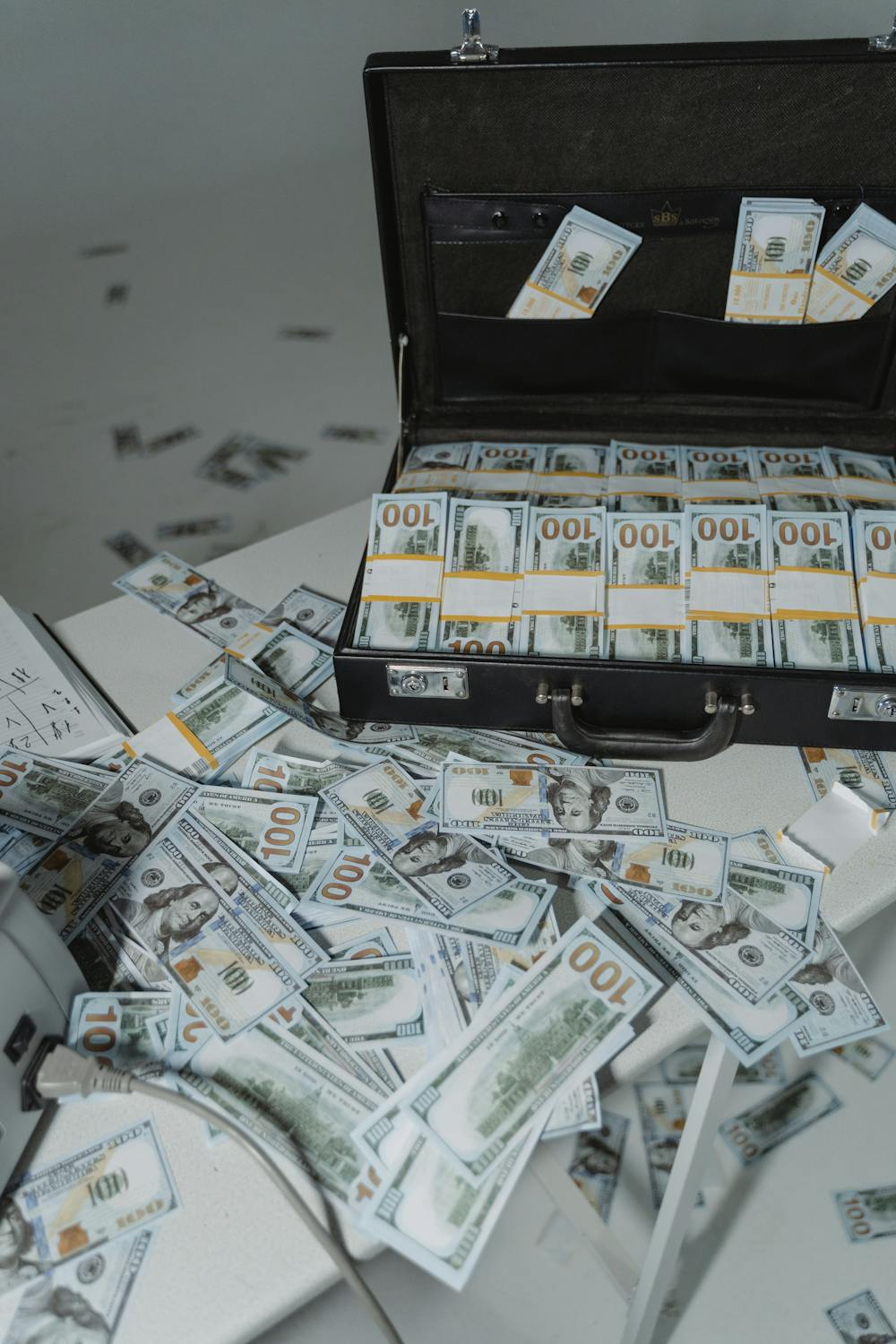 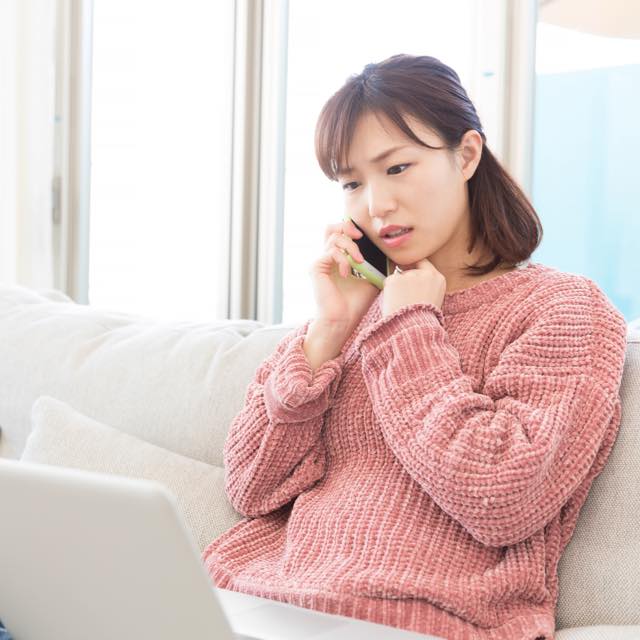 [Speaker Notes: Identifying the Risk
Student's Safety Story: Stacy (and maybe Ileana) share stories about students experiences.
Highlighting the risks associated with carrying cash and keeping funds in dorms.
Issues with Payments: Challenges with proof of payment, clearing holds, and confusion with direct wires.
Fraud and Compliance Issues: Addressing risks related to chargebacks, compliance in conflict-affected regions, and handling refunds to prevent money laundering]
Poll
Who can name asanctioned country?
[Speaker Notes: Audience Engagement 
Engaging the audience by testing their knowledge of sanction countries and popular countries for international students coming to the States.
Offer Prizes]
And the answer* is:
Cuba
Iran
North Korea
Russia
Syria
Ukrainian territories of: Crimea, Donetsk People’s Republic (DNR) and Luhansk People’s Republic (LNR)
*Per the Office of Foreign Assets Control (OFAC)
Poll
What is the most popular country where students come from to study in the US?
And the answer is:
China
India 
South Korea 
Canada
Vietnam
*Per Open Doors, 2022/23 Academic Year
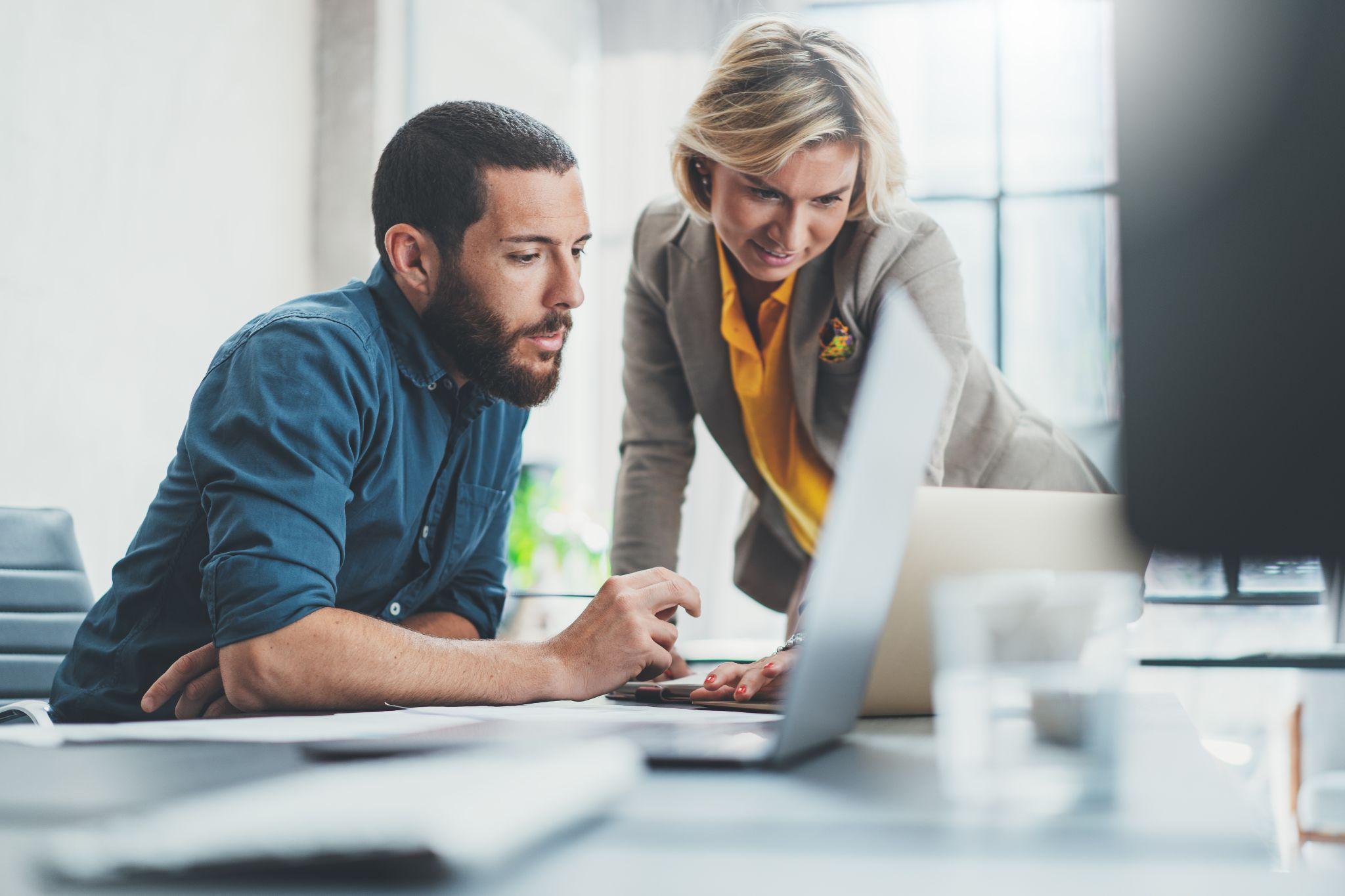 Identify Risks & Response: uncover payment and fraud & compliance issues

Standardize Policies: promote financial responsibility among students 

Vet Payments: verify payment sources and navigate plans for payment
Be 
responsible
[Speaker Notes: Ways to mitigate risk
Identified Risks & Response
Issues with Payments
Fraud & Compliance Issues
Being Responsible: Promoting financial responsibility among students and implementing standardized policies.
Vetting Payments: Strategies for verifying payment sources and navigating plans for payment.]
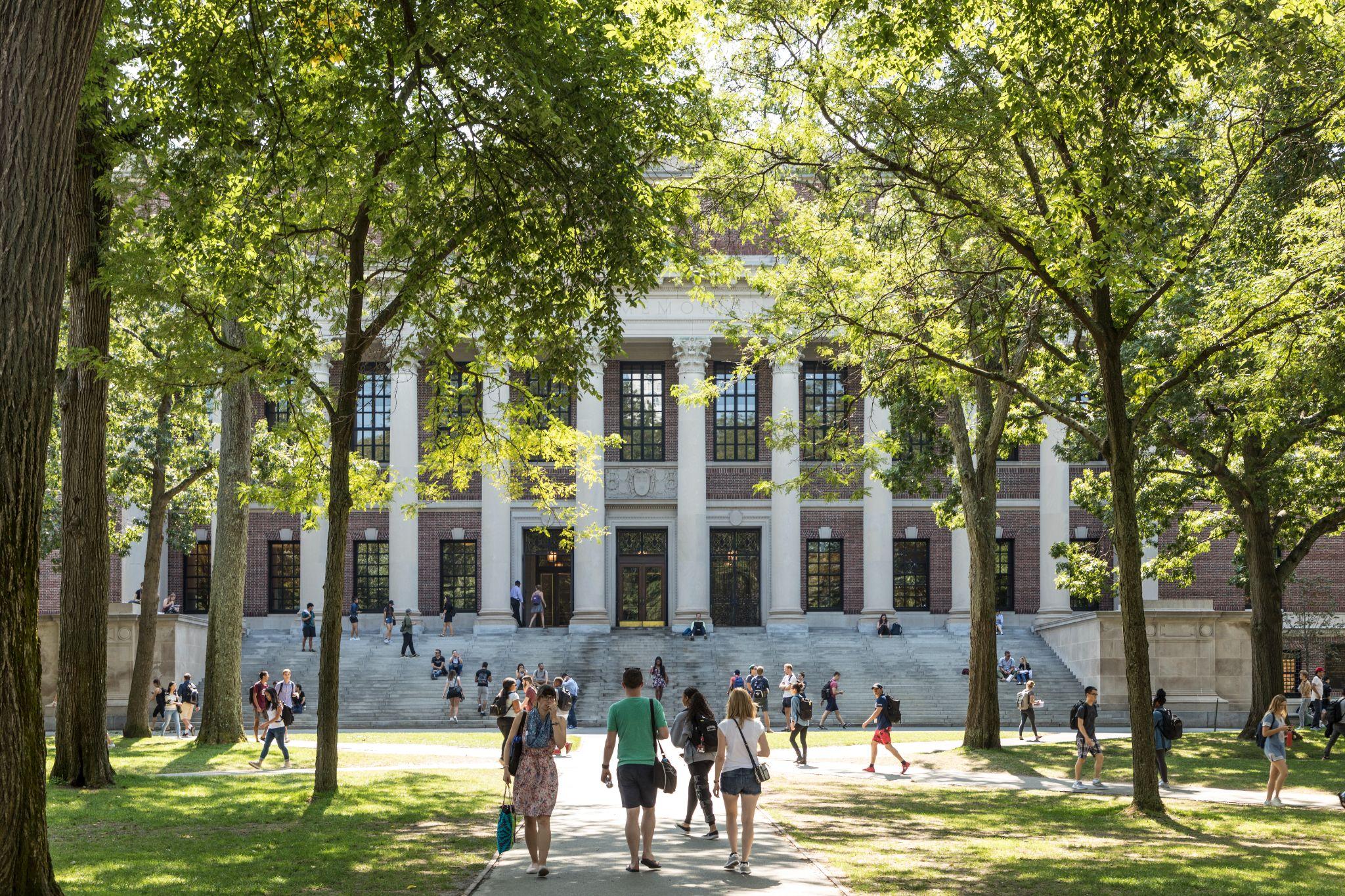 Build relationships
Early Collaboration: engage with International Services Office, recruitment, & families

Pre-Work: pre-arrival communication and orientation programs

International Conference Involvement: strengthen relationships with teams who support international students
[Speaker Notes: Ways to mitigate risk (cont’d)
Building Relationships: Collaboration with the International Services Office, recruitment strategies, and engagement with parents for support are essential. 
PreWork: Discuss the significance of pre-arrival communication and orientation programs.
International Conference Involvement: Strengthening relationships with teams supporting international students.
Not to Do: Highlight common pitfalls and emphasize the importance of representing your institution positively.]
Poll
What are key practices for handling refunds, sponsor payments, and embassy interactions?
[Speaker Notes: Pop Quiz at the End
What are key practices for handling refunds, sponsor payments, and embassy interactions?
Offer Prizes]
Key Takeaways
STRATEGIES FOR MITIGATING RISK
Be responsible - identify risks, standardize policies, vet payments
Build relationships - early collaboration, pre-work, international conference involvement
Continued collaboration and learning among professionals in the field
[Speaker Notes: Key takeaways and strategies for mitigating financial risks for international students.
Encouragement for continued collaboration and learning among professionals in the field.
Open the floor for questions and discussion.]
Questions?
Thank You
Ileana Acevedoiyacevedo@ucdavis.edu
Stacy Sullivan
stacy.sullivan@flywire.com
Monique Gonzalez
moniquegonzalez@pointloma.edu
[Speaker Notes: Thanks for your time today. If you have any follow-up questions, please feel free to contact me directly.]